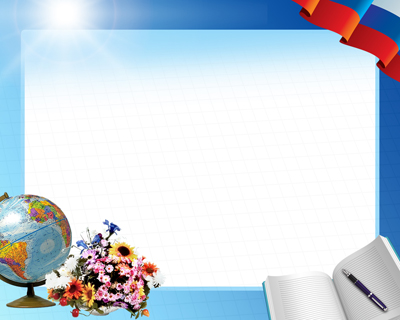 Ақмола облысыЖарқайың ауданыныңНахимов негізгі мектебініңқазақ тілі мен әдебиеті пәнінің мұғаліміАсылбекова Ләззат Жанбыршинова
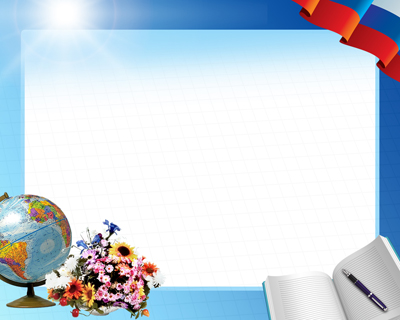 Бөлім:  Адамгершілік - асыл қасиет.Сабақтың тақырыбы: Б.Соқпақбаев. "Менің атым Қожа" повесінен үзінді. Дайындықсыз келген бір сәтОсы сабақ арқылы жүзеге асатын оқу мақсаттары:5Т/Ж 2 Әдеби шығарманың тақырыбы мен идеясын анықтау.                                                                                                                         5 Т/Ж 3 Көркем шығармадағы кейіпкерлер портреті мен           іс – әрекеті арқылы образын ашу
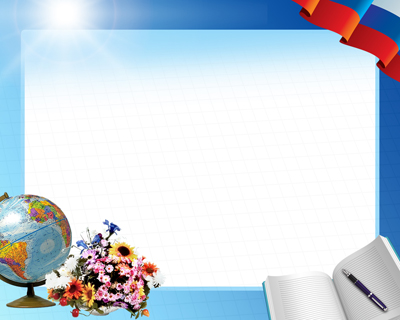 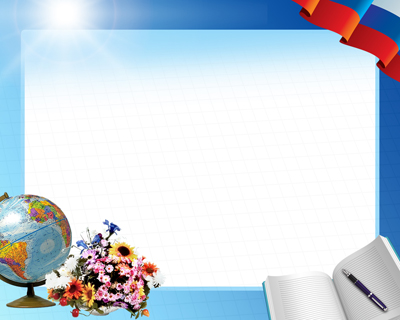 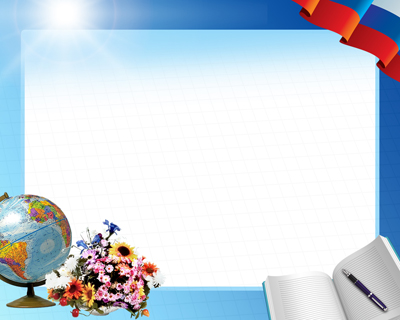 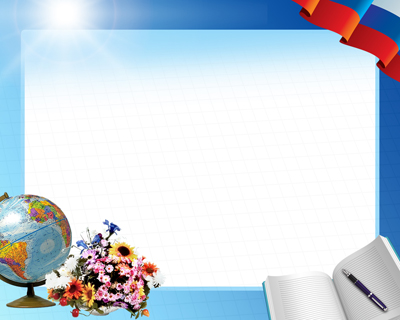 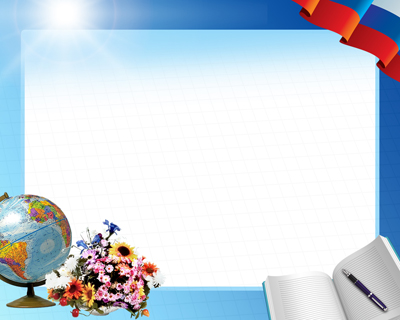 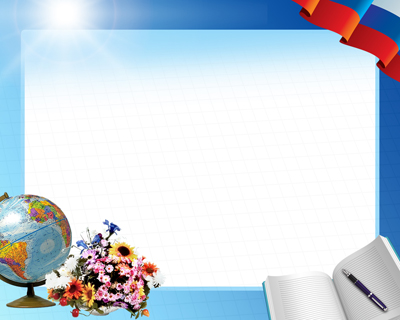 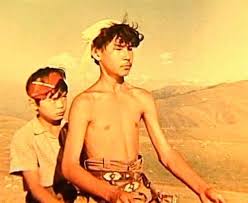 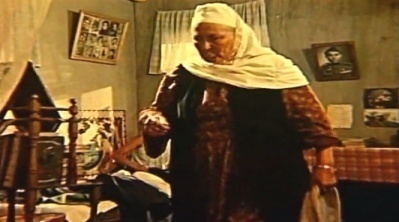 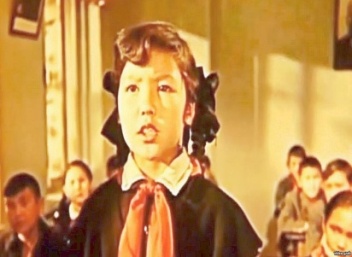 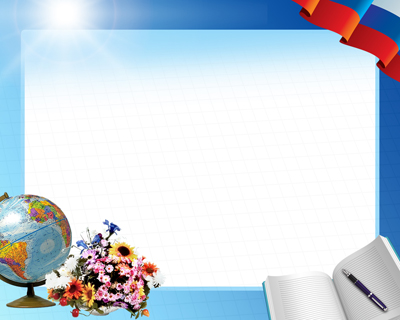 Ширату жаттығулары: Барлық оқушыларды ортаға 
шақырамыз.
     Оқушылар осы сабаққа дейін шығармадағы
кейіпкерлермен таныс болдыңыздар. Ендеше жазушы Қожа образы арқылы қандай идея айтқысы келді? Осы идеяны анықтау үшін мен сіздердің әр қайсыңызға төмендегідей тірек сөздер беремін. 
Тірек сөздер: оқушы,  жаман, жақсы, сотқар, қу, пысық, тентек, мейірімді, әділетті, ақын, әзілқой, тапқыр, қателіктерін түсіне біледі (Сыныппен жұмыс)
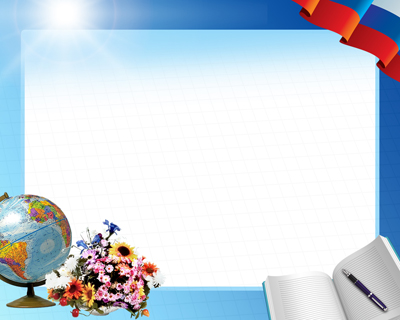 1-тапсырма .ЖЖ. Салыстырмалы карта(Топпен жұмыс)
Орыс тілі сабағы. Анфиса Михайловна Пушкиннің «Қысқы кешін» жатқа сұрап жатқан кезі. Осы үзіндіні оқи отырып, Жантас пен Қожаға және оқушыға салыстырмалы мінездеме беріңдер.
2-тапсырма: Беріген үзінділер арқылы кейіпкерді анықтаңыз және өз сөзіңмен кейіпкердің образына көзқарасыңызды білдіріңіз. (Жұппен жұмыс )
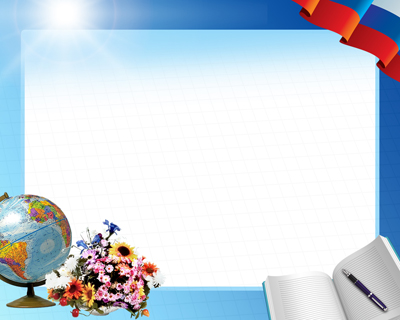 Рефлексия: «Білемін», «Білдім», «Білгім келеді» 
Оқушылар өздерінің не ұққанын, нені білгісі келетінін,
білетінін жазады.
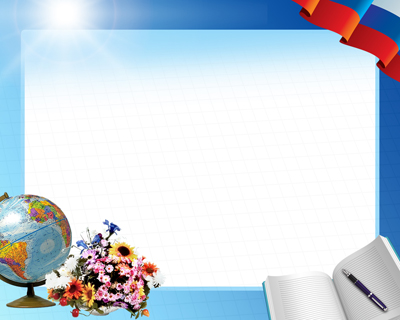 Үйге тапсырма:

 1. Шығарманың  3 бөлімін оқу. Әр оқушы өзінің есімі туралы мәлімет жинап келу.
2. Өз басыңыздан қандай қызықты оқиға өтті.
3. Қызықты оқиға жазып келу.
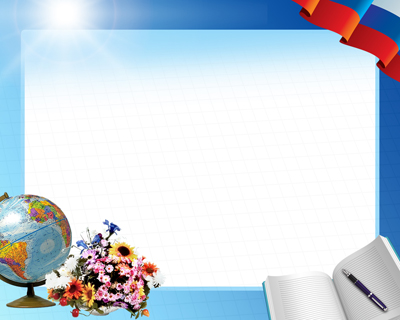 Назарларыңызға
 рахмет!